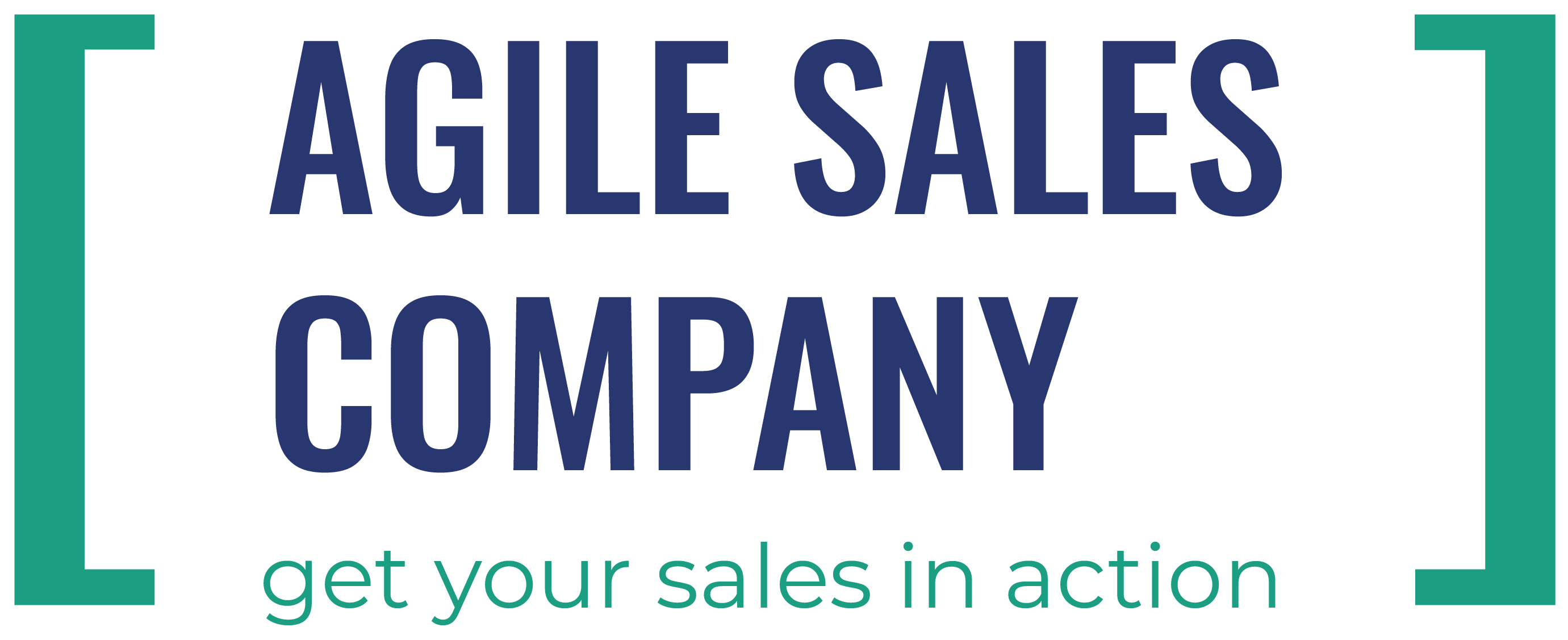 Agile Sales Company GmbH How To:
Verkaufspräsentationen
© Agile Sales Company GmbH
Inhaltsverzeichnis
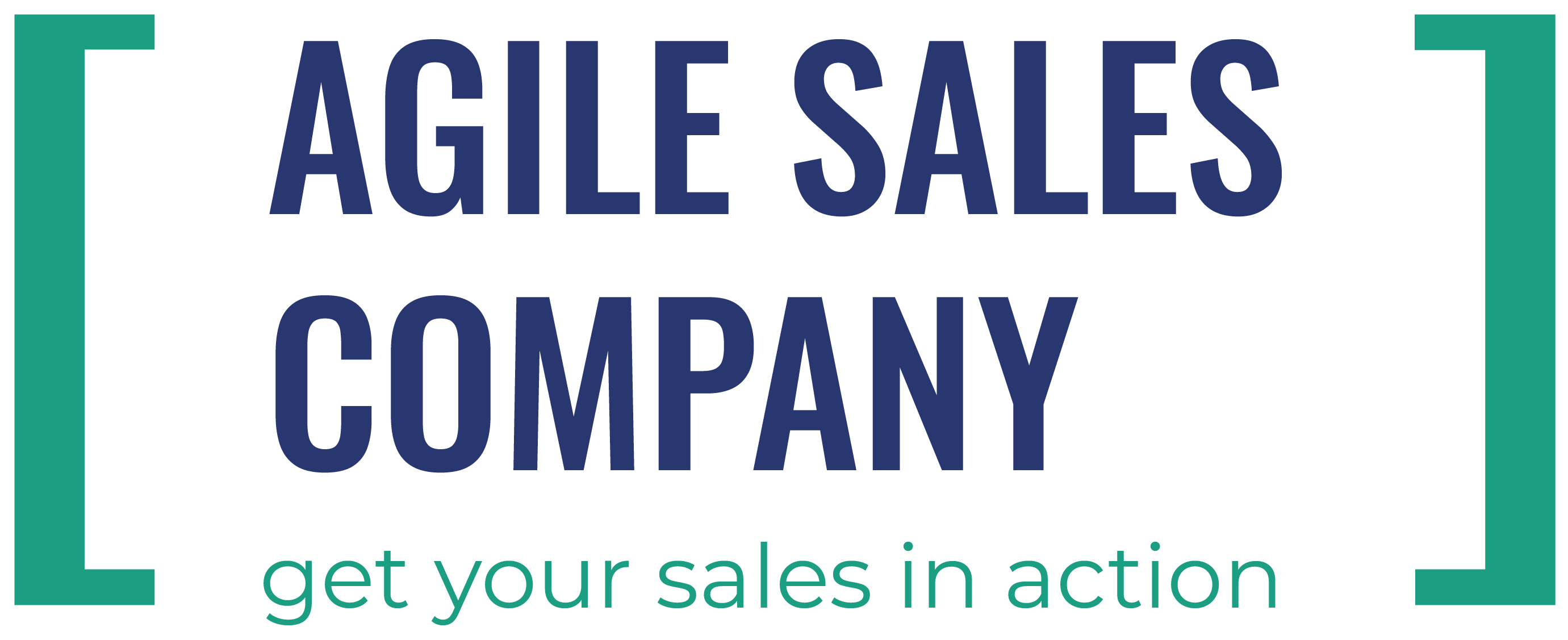 Bevor Du startest...
Unterschied zwischen einer Produkt- und einer Verkaufspräsentation
Joker Präsentation – Pitch Deck
Inhalte nach SPIN-Selling
Situationsfragen
Problemfragen
Implikationsfragen
Nutzenfragen
Schluss
Stylesheet
© Agile Sales Company GmbH
Bevor Du startest…
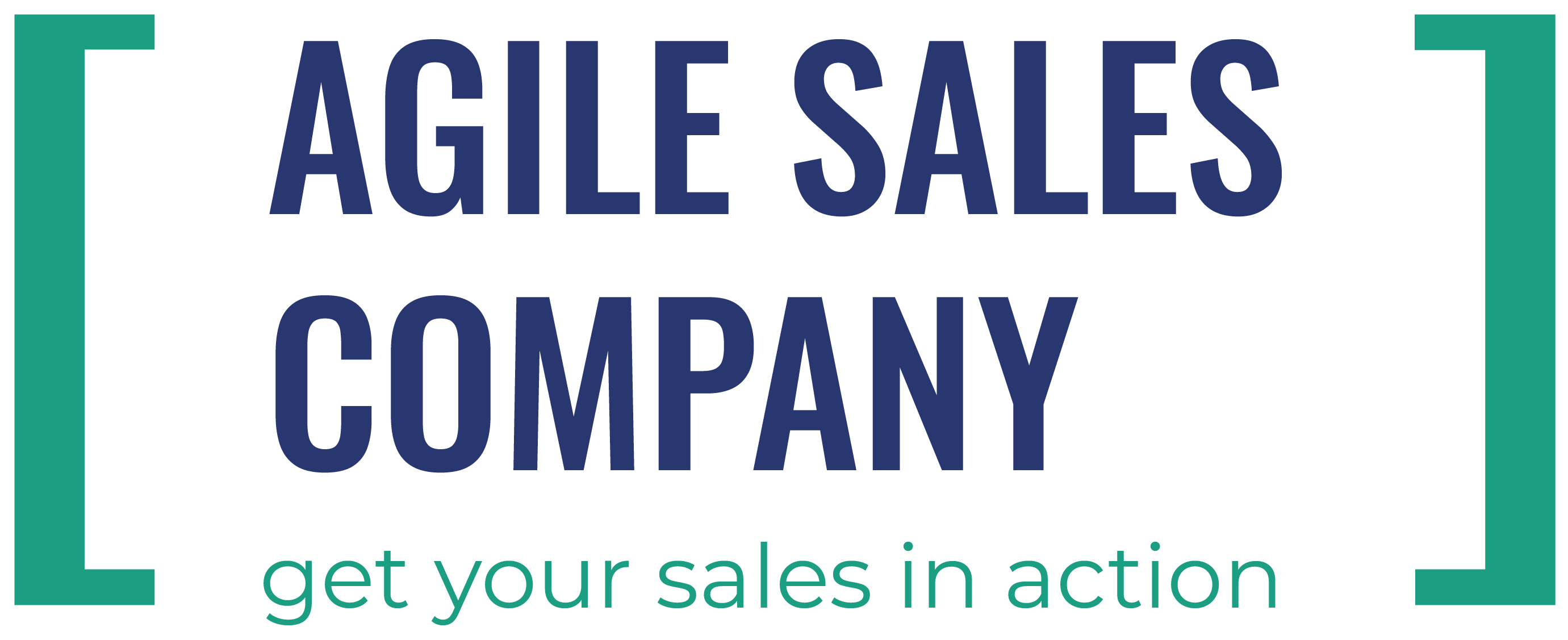 Stelle Dir drei Fragen:

Welches Ziel verfolge ich mit dieser Präsentation?
Wer wird die Präsentation sehen?
In welchem Rahmen wird die Präsentation gezeigt/angeschaut?

Wahrscheinlich brauchst Du mehrere Varianten einer Präsentation!
© Agile Sales Company GmbH
Produkt- vs. Verkaufspräsentation
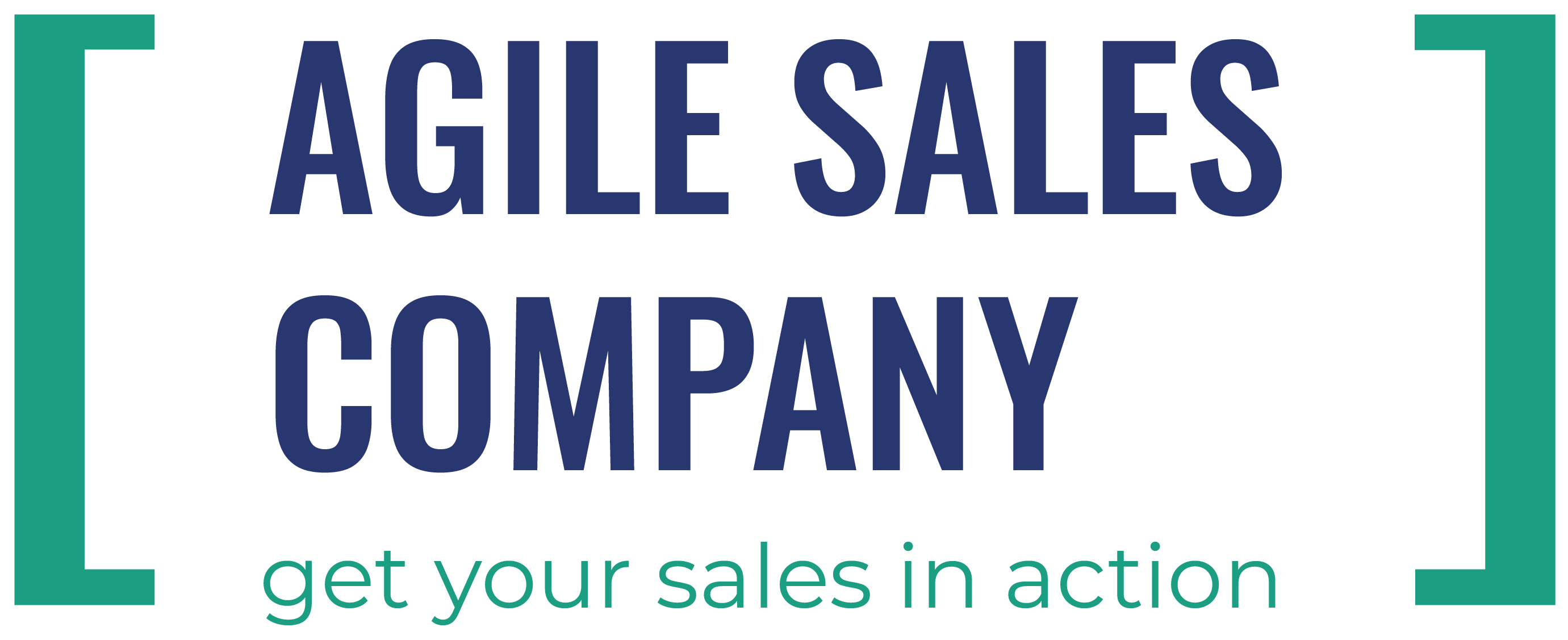 Eine Produktpräsentation liefert wichtige bis möglichst ausführliche Informationen zu einem Produkt oder einer Dienstleistung. 

Eine Verkaufspräsentation unterstützt das Verkaufsgespräch und liefert Verkaufsargumente. Verkaufspräsentation sollten immer individualisiert werden!

	Achtung: Die meisten Verkaufspräsentationen sind in 	Wirklichkeit Produktpräsentationen.
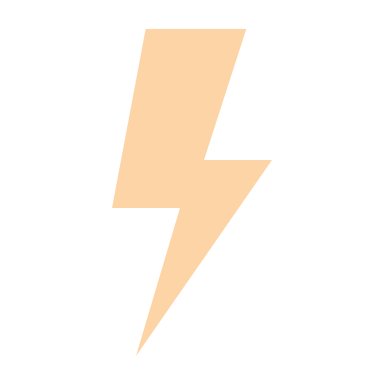 © Agile Sales Company GmbH
Pitch Deck – Joker Präsentationen
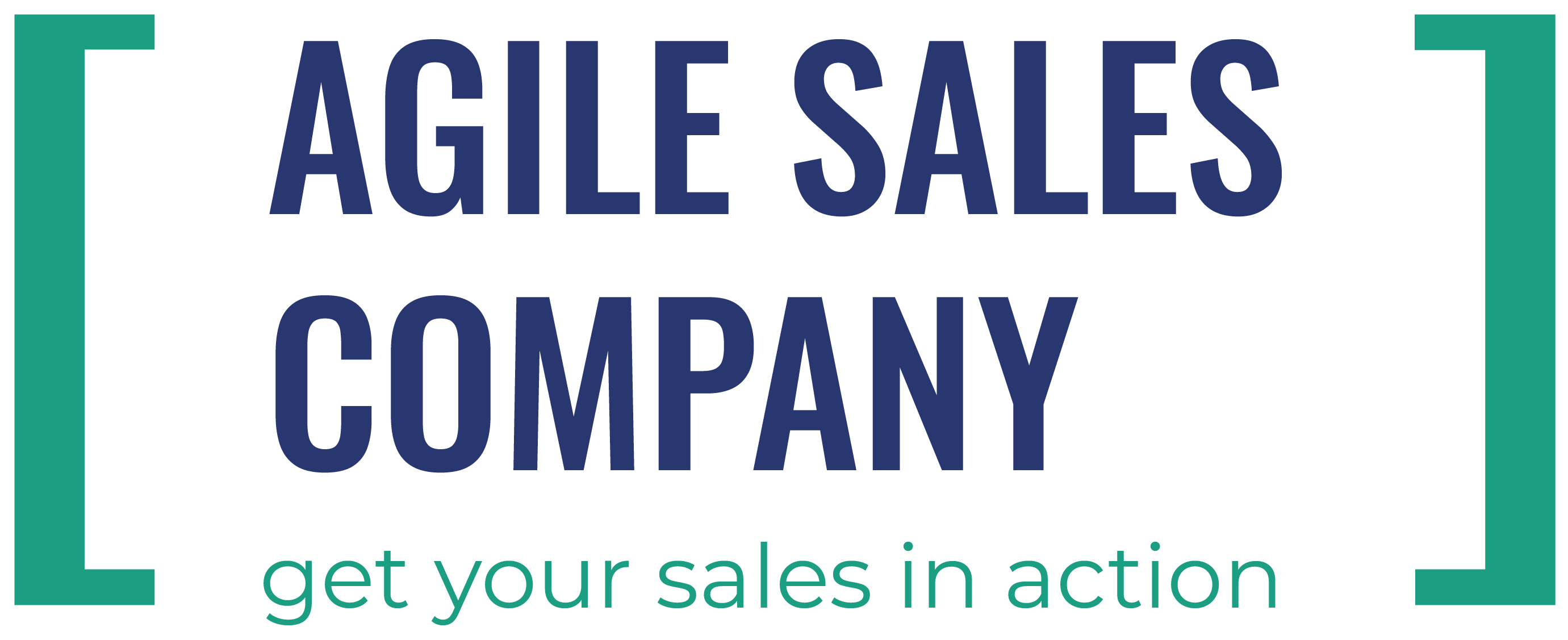 Das Pitch Deck erfreut sich vor allem in der Startup- und Investoren-Szene immer größerer Beliebtheit. Mit Hilfe dieser kurzen Präsentation versuchen Gründer:innen und Startups, Investor:innen und Kapitalgeber:innen von ihrer Idee zu überzeugen.

Das Pitch Deck ist wie ein Schaufenster für ein Unternehmen und kann ein Türöffner sein, wenn es geschickt gestaltet ist.
© Agile Sales Company GmbH
Struktur einer Verkaufspräsentation
© Agile Sales Company GmbH
Situation
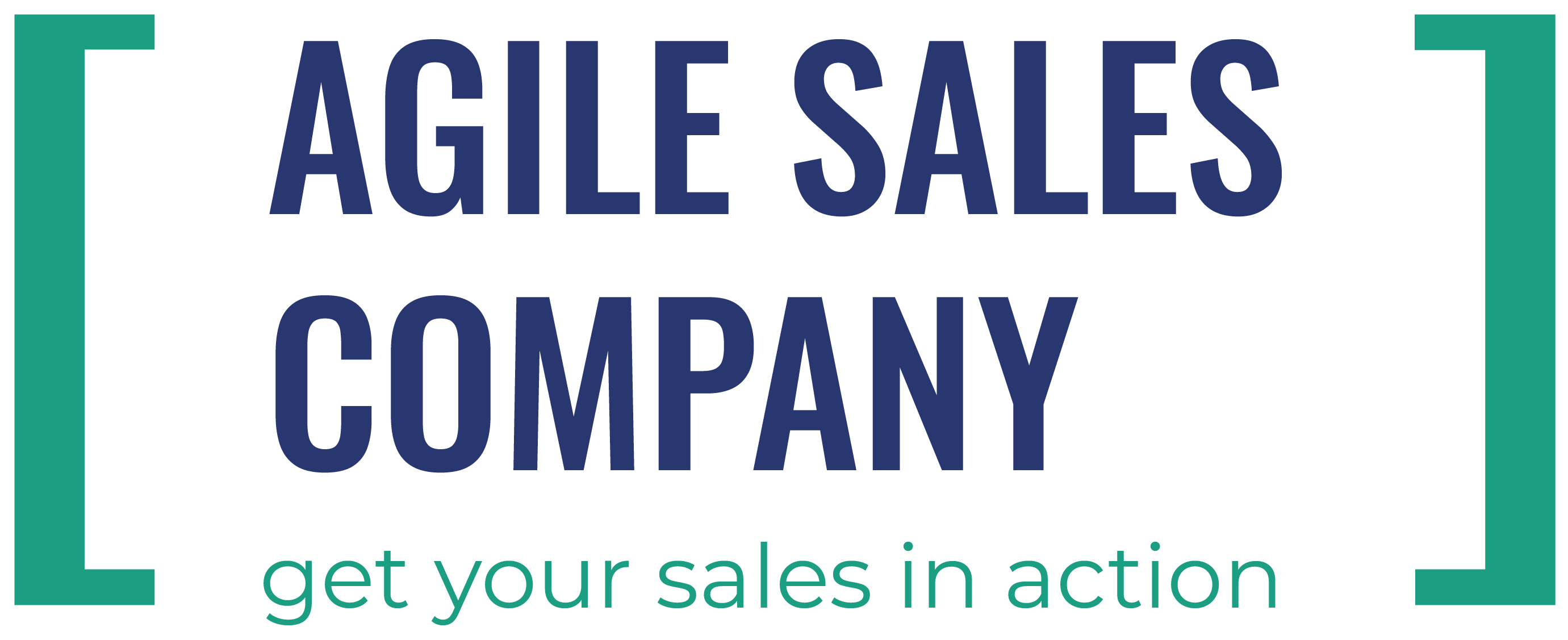 Nach dem Deckblatt und Inhaltsverzeichnis gehe auf die Situation Deiner Gesprächspartnerin oder Deines Gesprächspartners ein. 
Die Informationen dafür hast Du entweder aus dem Vorgespräch oder aus der Recherche. 
Du kannst auch gerne auf die Situation in der Branche eingehen.

	Wichtig: Bitte möglichst konkret und gezielt!
© Agile Sales Company GmbH
Problem
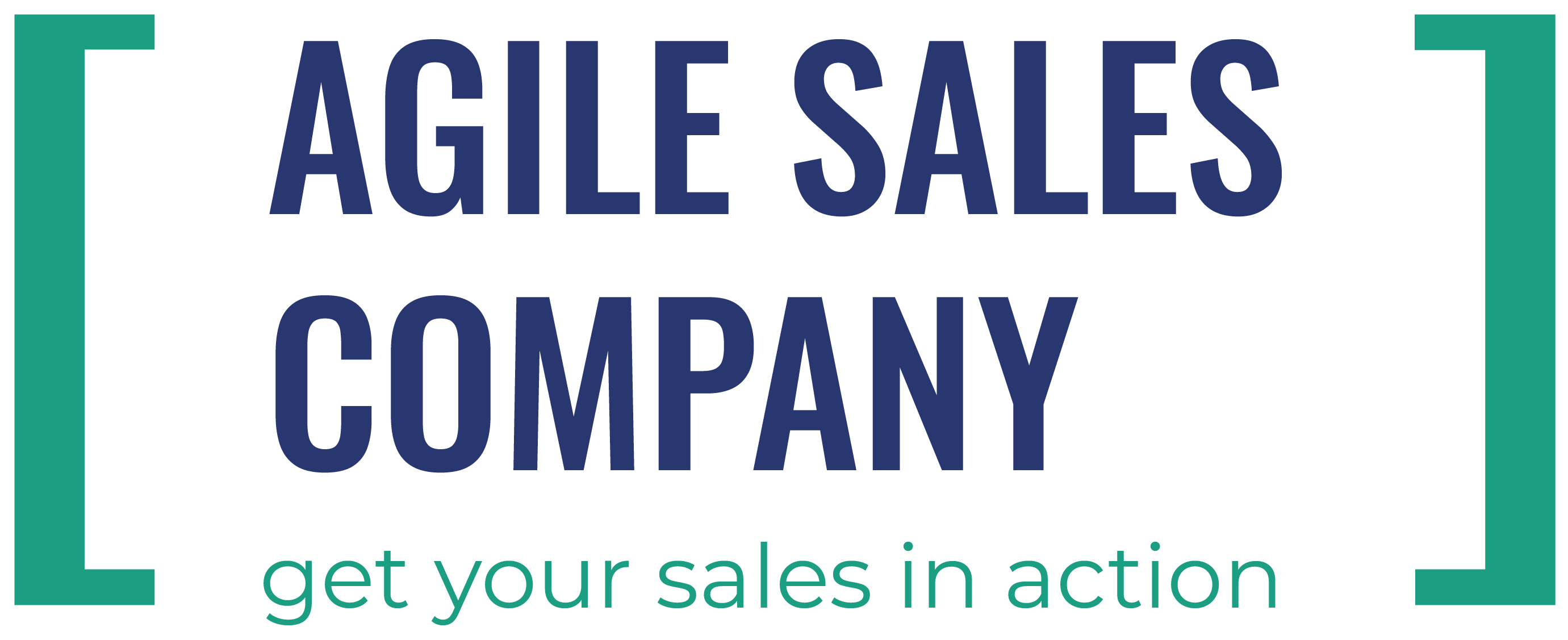 Jetzt benenne ein bis zwei Herausforderungen Deiner Gesprächspartnerin oder Deines Gesprächspartners. 

Auch hier gilt: So konkret wie möglich!
© Agile Sales Company GmbH
Implikation
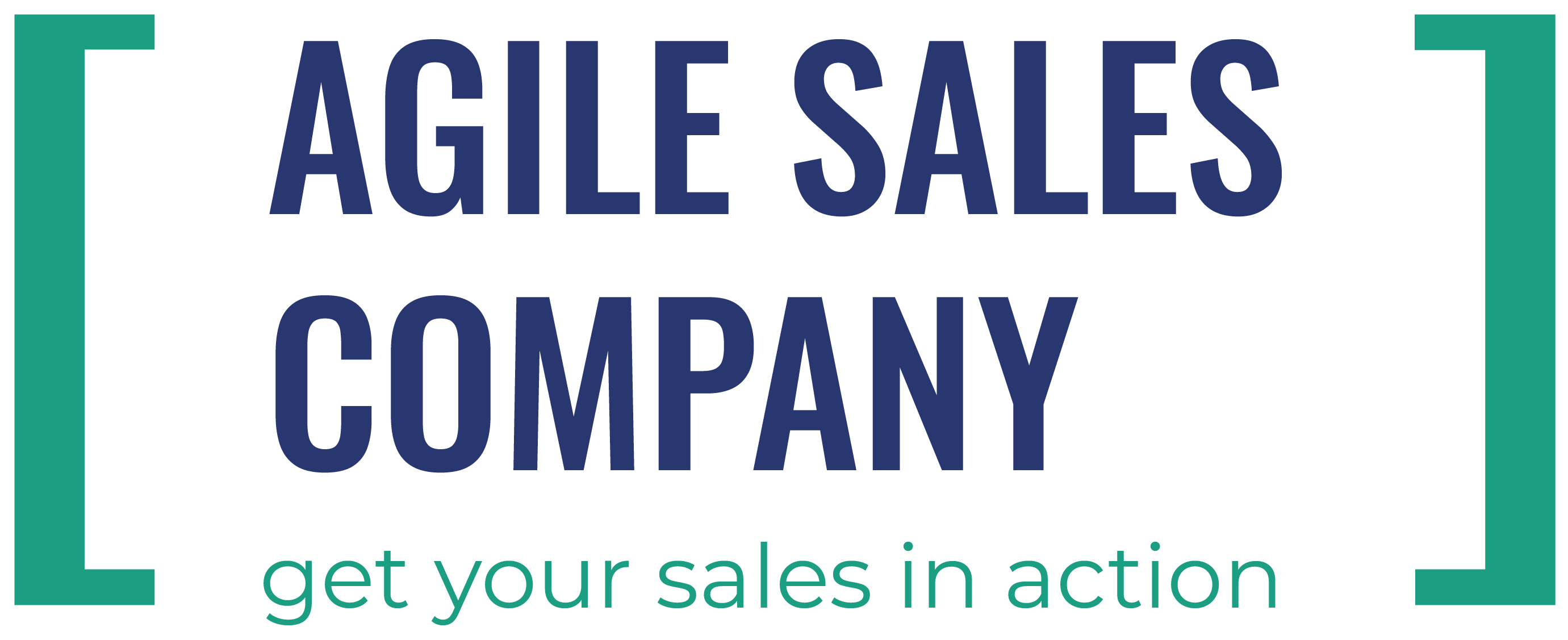 Welche Auswirkungen auf die Gesamtsituation Deiner Gesprächspartnerin oder Deines Gesprächspartners hat das Problem, wenn es nicht gelöst wird?

Zusatztipp: Gestalte diese Folie in schwarz-weiß, um negative Auswirkungen auch visuell zu unterstreichen.
© Agile Sales Company GmbH
Nutzen
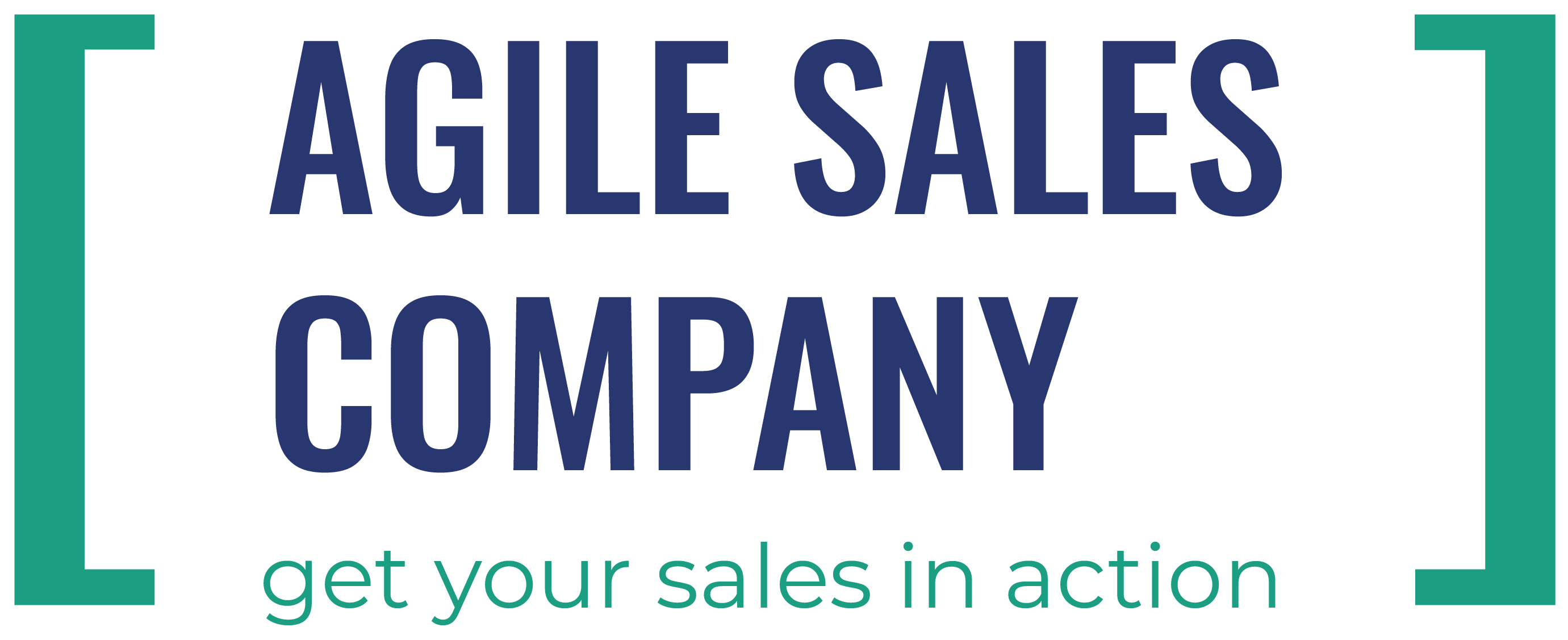 Jetzt stellst Du Dein Produkt vor! 

Bitte weiterhin den Bezug zur Gesamtsituation Deiner Gesprächspartnerin oder Deines Gesprächspartners herstellen.
© Agile Sales Company GmbH
Schluss
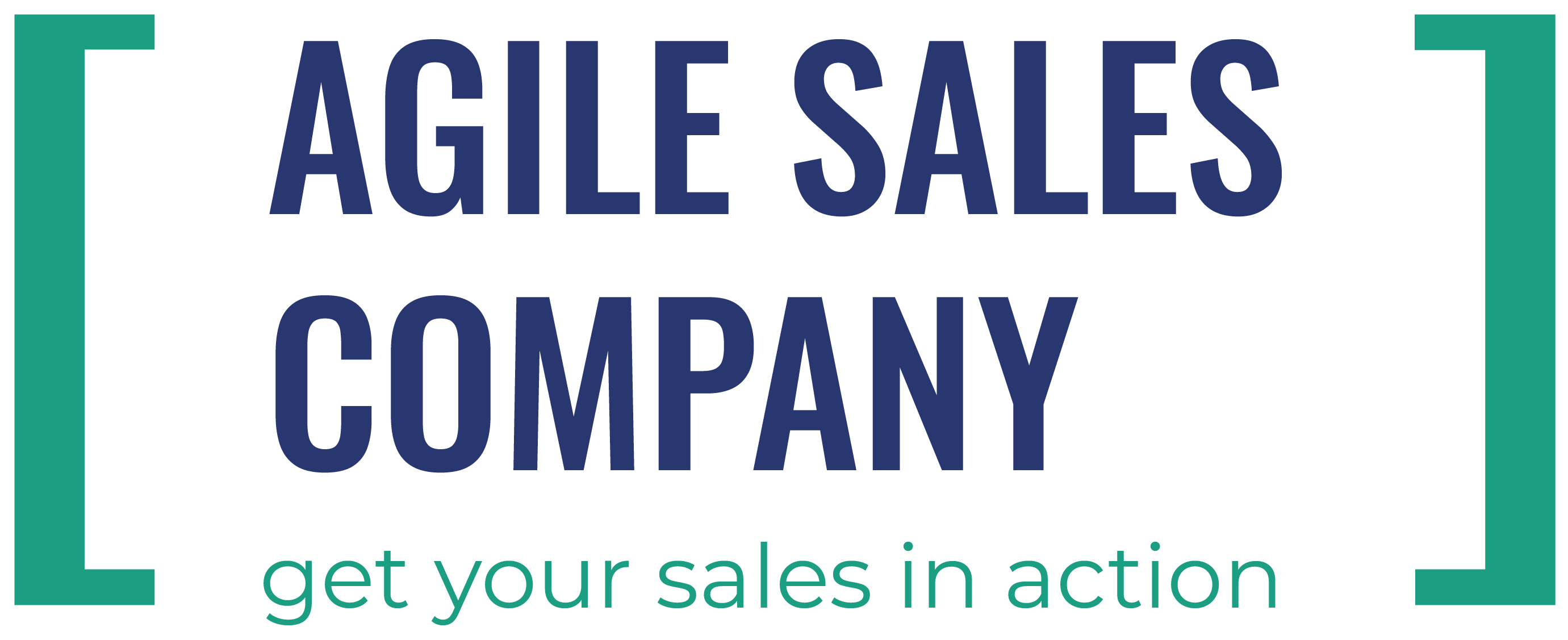 Platziere hier nochmal die wichtigste Aussage Deiner Präsentation!
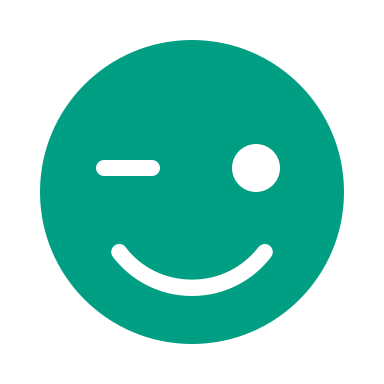 © Agile Sales Company GmbH
Stylesheet
© Agile Sales Company GmbH
Stylesheet: Überschriften
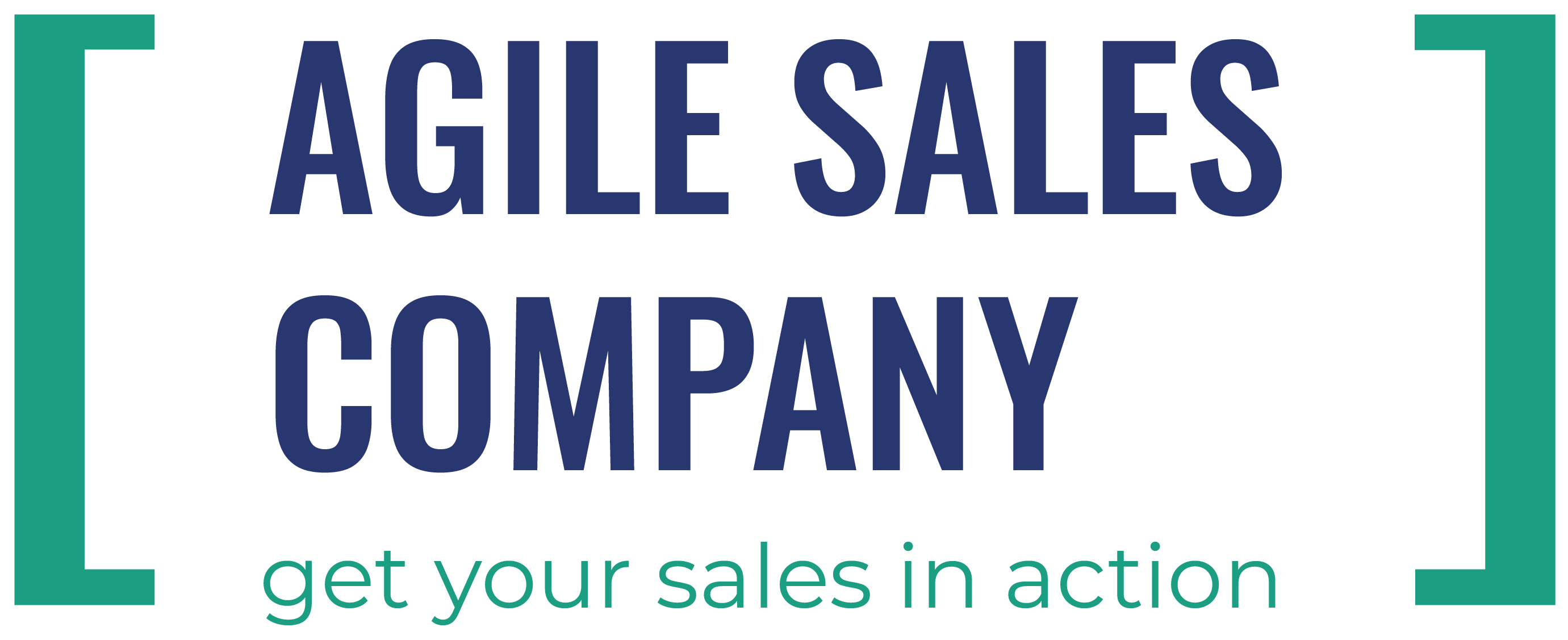 Überschriften sollten zwischen 36 
Und 44 groß sein

Fließtext sollte nicht kleiner als 24 sein.
Sonst wird es schwer zu lesen.

Ich bin ein wichtiger Punkt.
Und ich bin ein Highlight!
© Agile Sales Company GmbH
Stylesheet: Bild
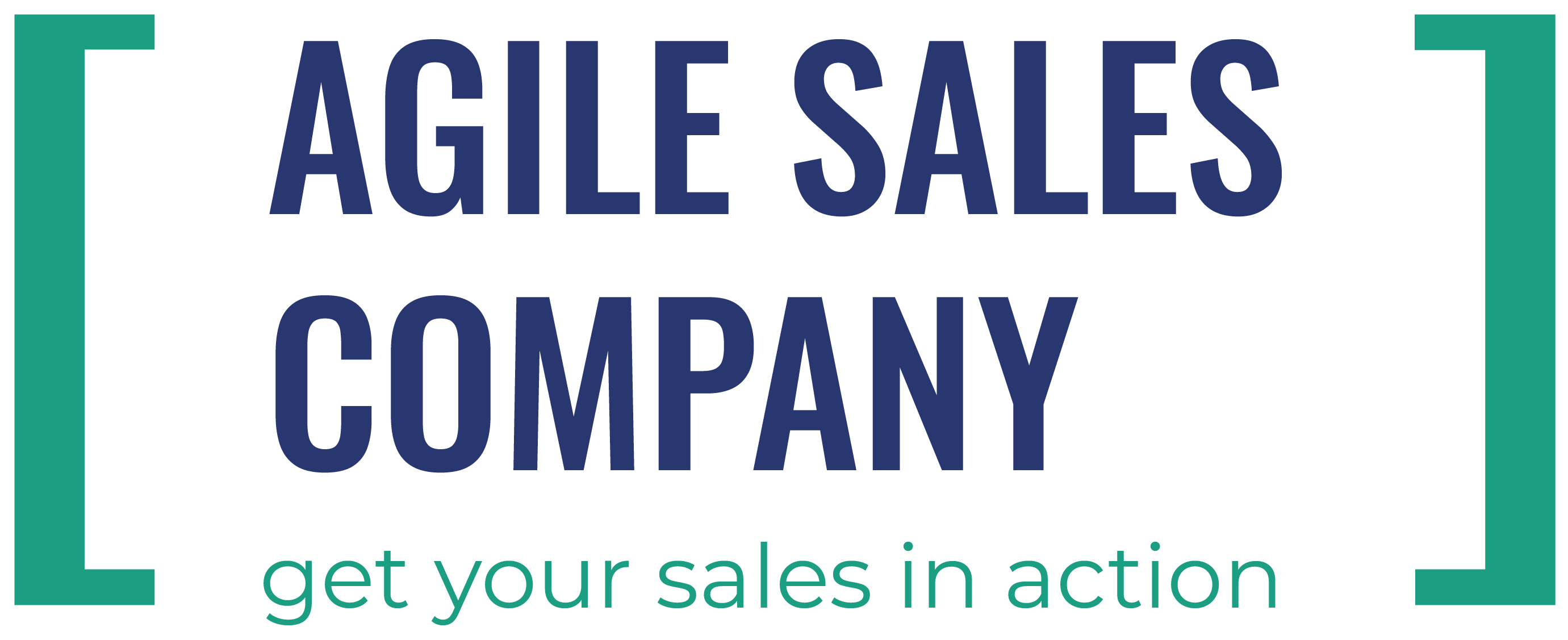 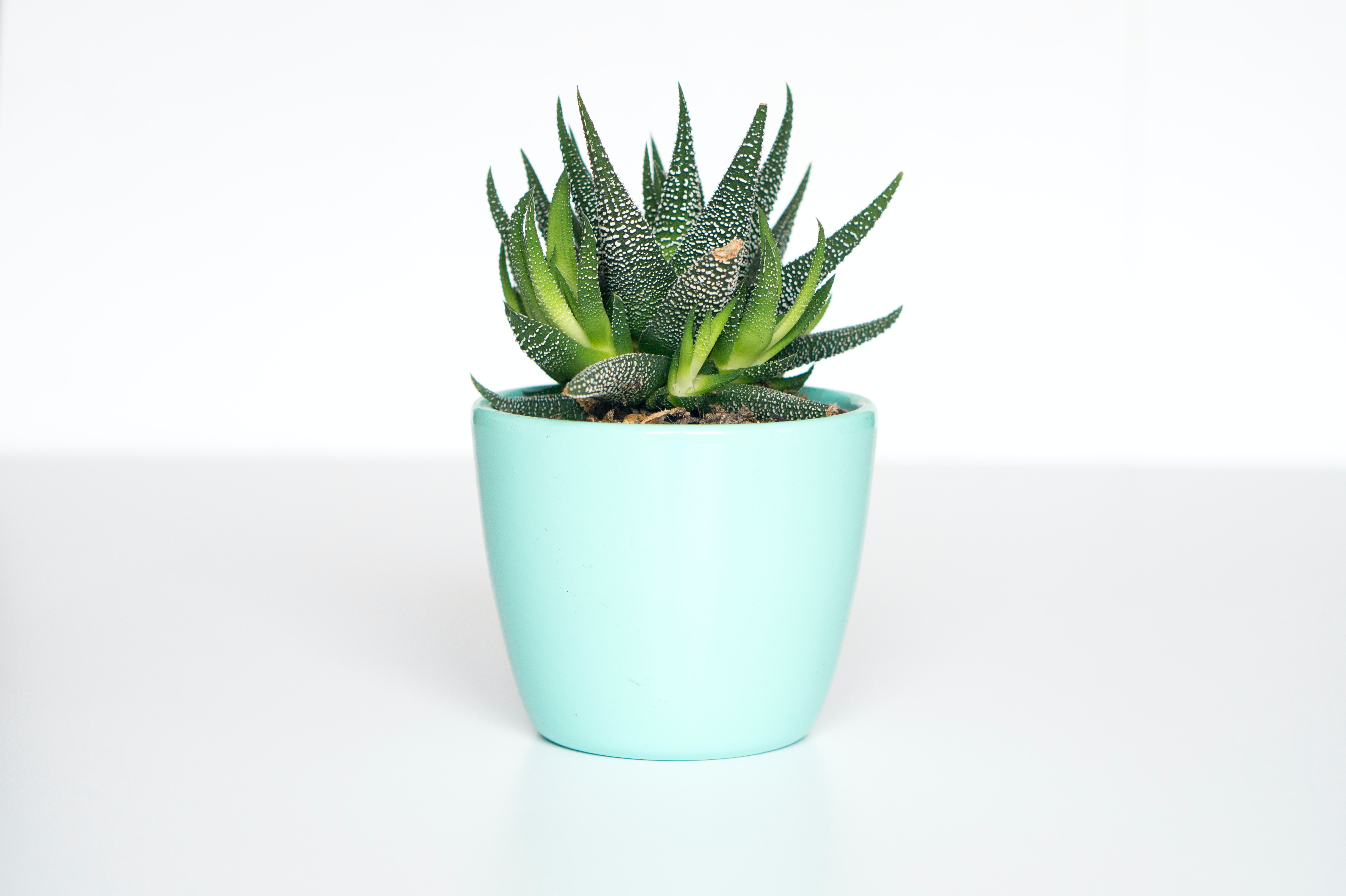 Abb. 1: Produktbild (Text kann kleiner sein, da der Kunde Dir zuhört)
© Agile Sales Company GmbH
Stylesheet: Grafik
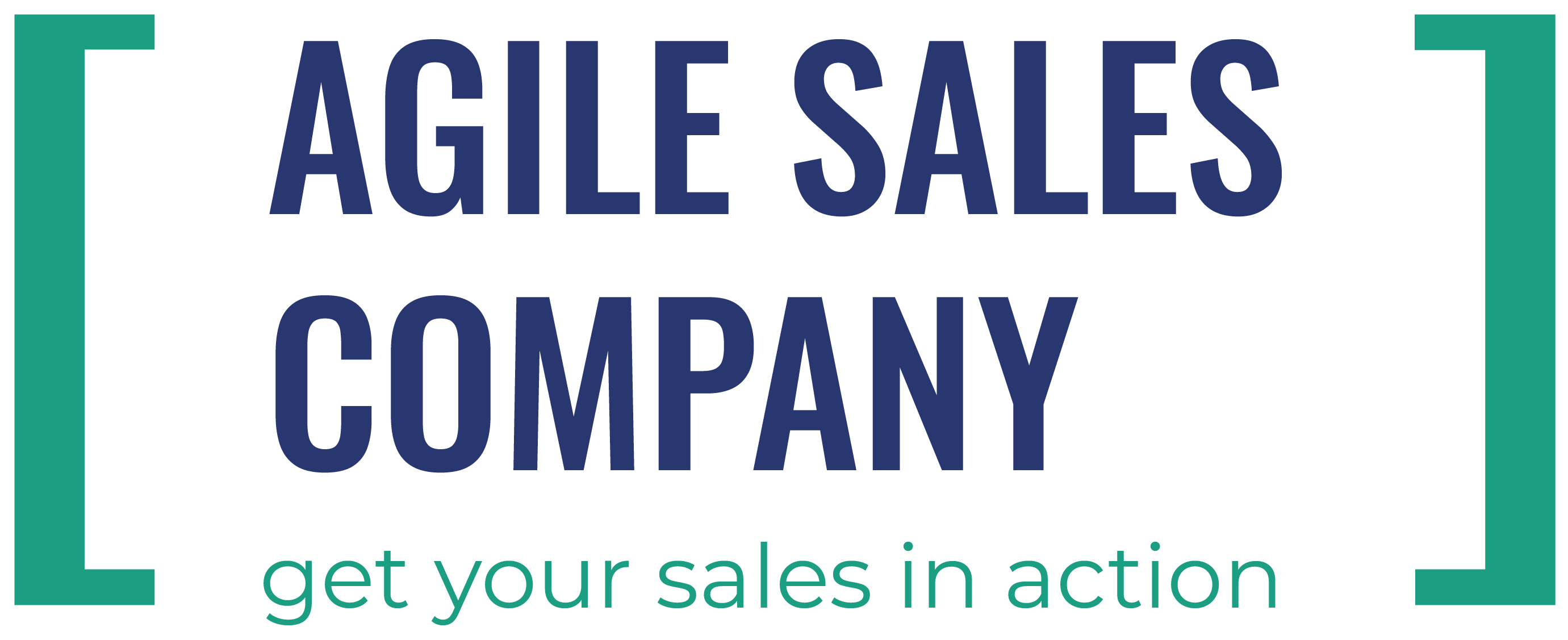 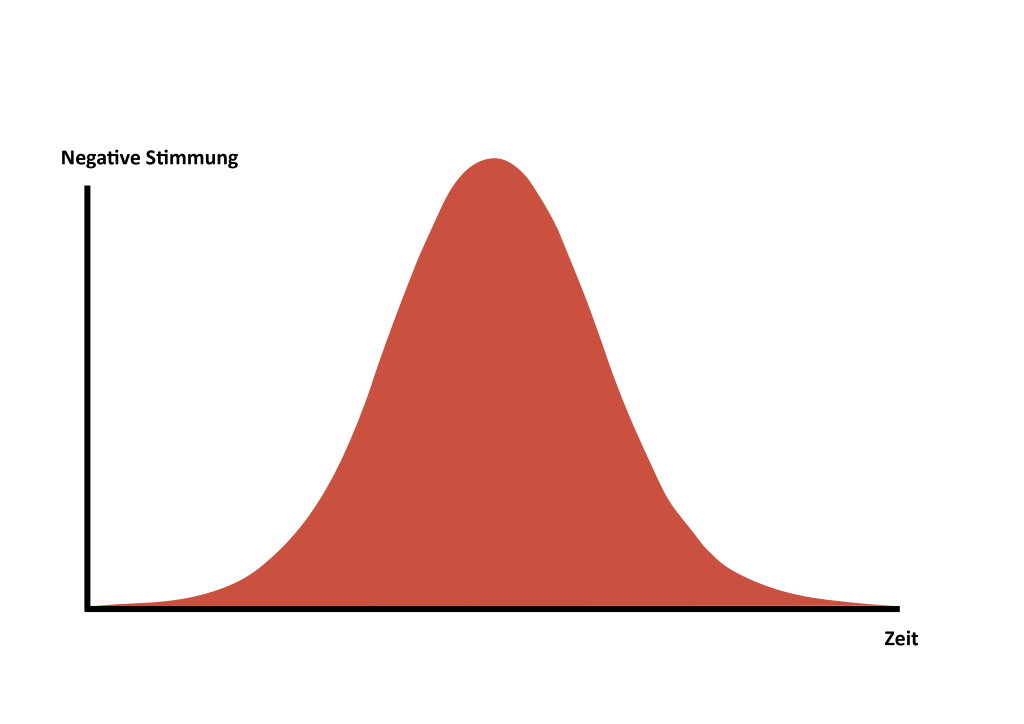 Flatten the Curve
Abb. 2: Flatten the Curve
© Agile Sales Company GmbH
Stylesheet: Icons
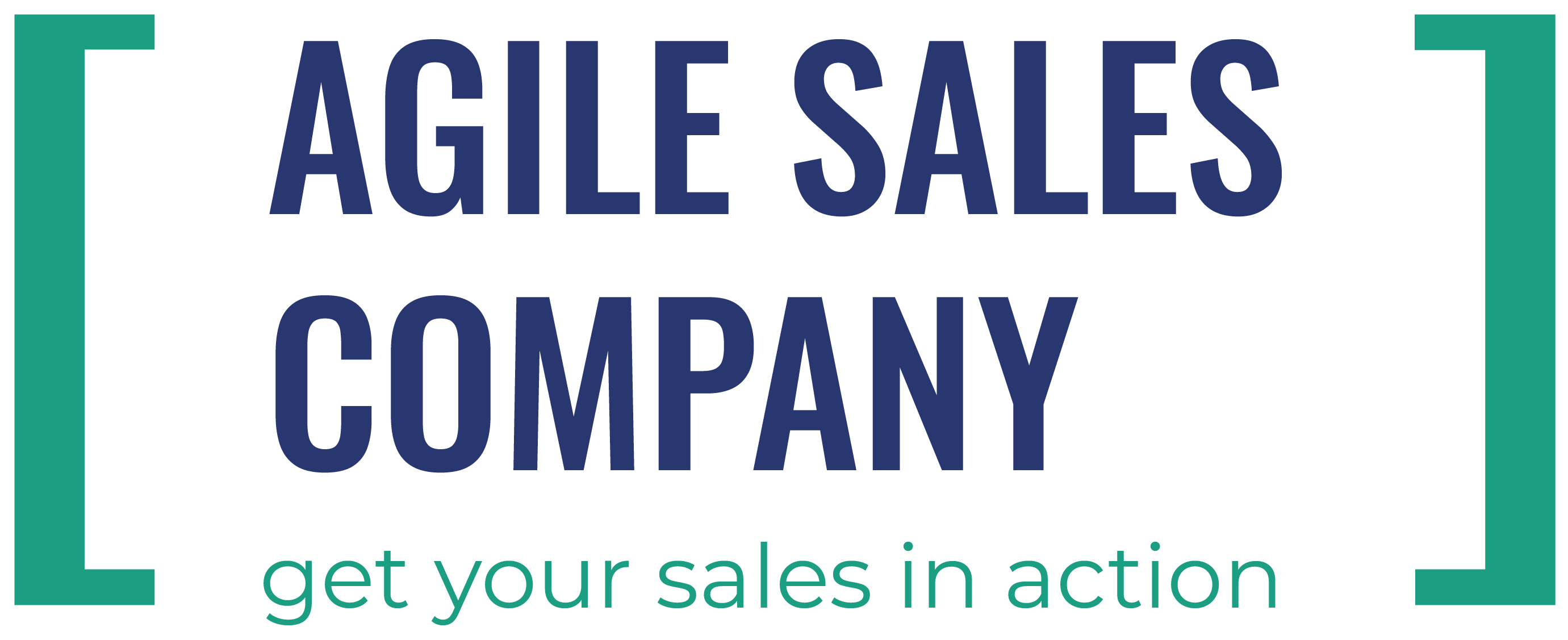 Kundenkommunikation
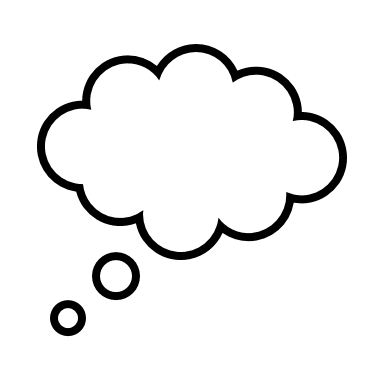 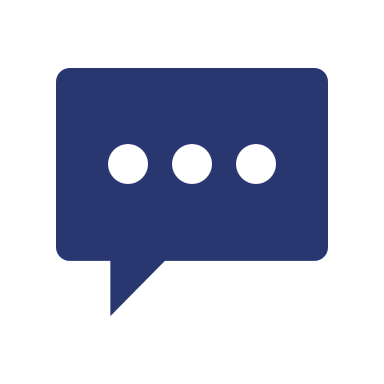 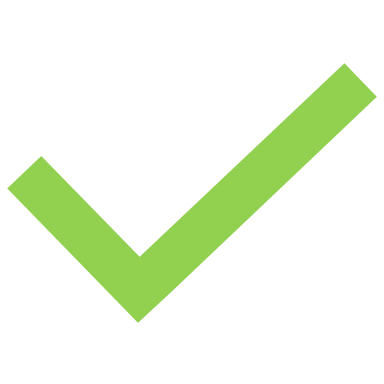 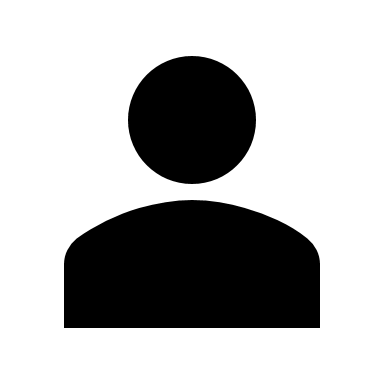 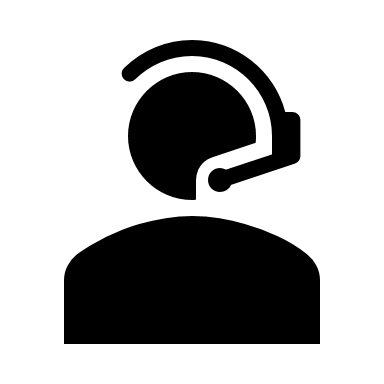 © Agile Sales Company GmbH
Einfarbige Hintergründe mit spannenden Informationen merken sich Kund:innen besser!
© Agile Sales Company GmbH
Und sie bringen Abwechslung!
© Agile Sales Company GmbH
Get your sales in action!
Agile Sales Company GmbH
Zeil 127​
60313 Frankfurt a.M.​
​
Mobil: 0151 55953268​
halina@agile-sales-company.de
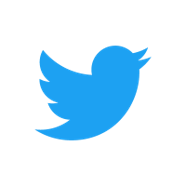 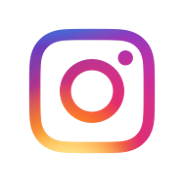 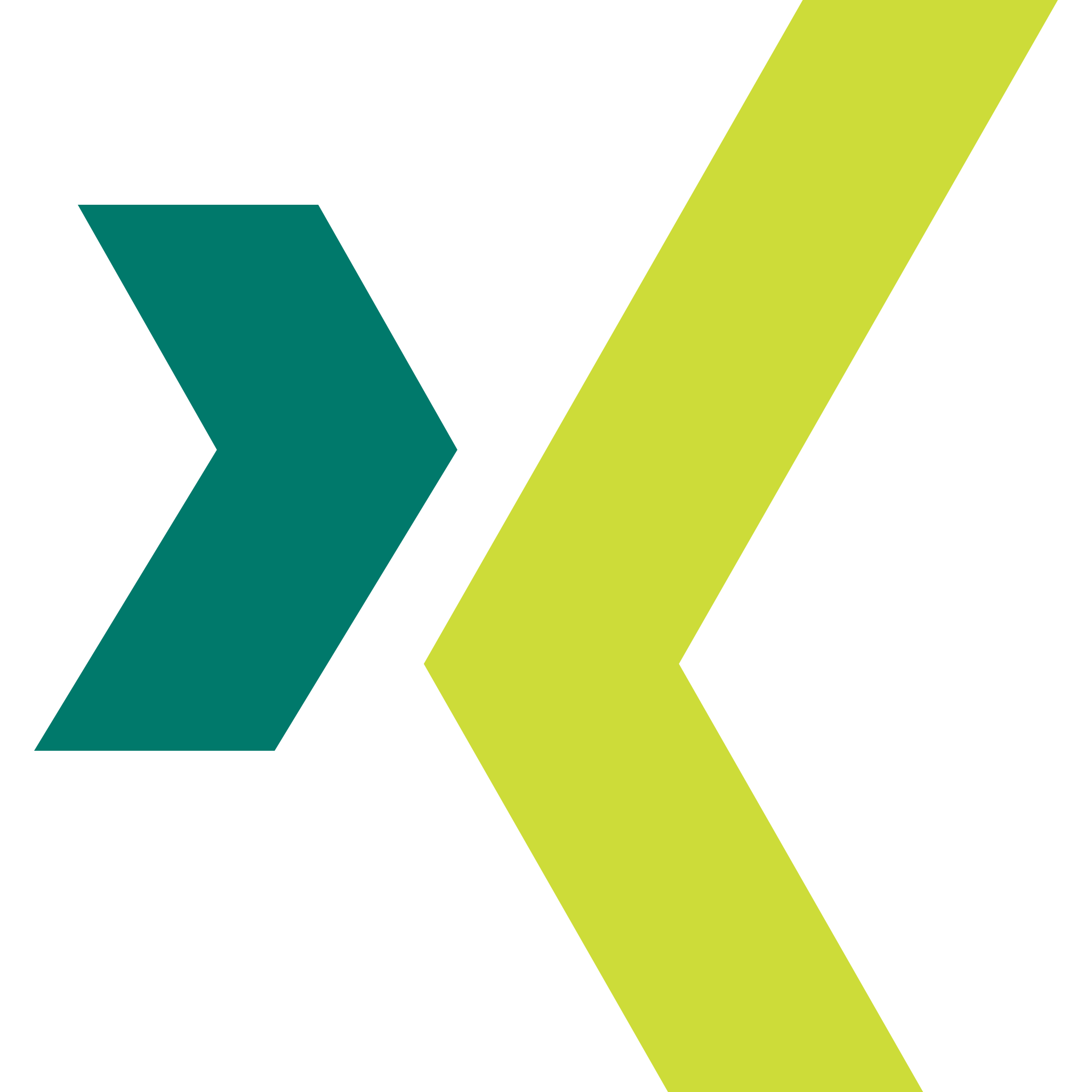 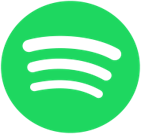 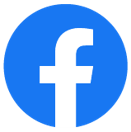 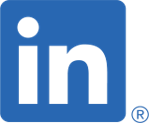 www.agile-sales-company.de